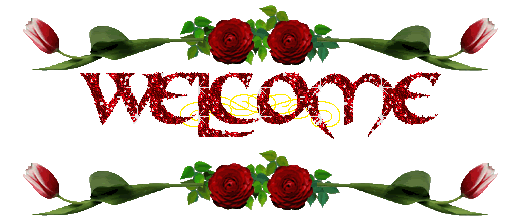 সবাইকে গোলাপ ফুলের শুভেচ্ছা
উপস্থাপনায়
মো: গোলবার হোসেন
সহকারী শিক্ষক আই.সি.টি।
ছয়ঘরিয়া এ.বি.এস ফাজিল মাদ্রাসা।
শালিখা, মাগুরা।
আইসিটি
আলিম ২য় বর্ষ
৩য় অধ্যায় 
লজিক গেইট
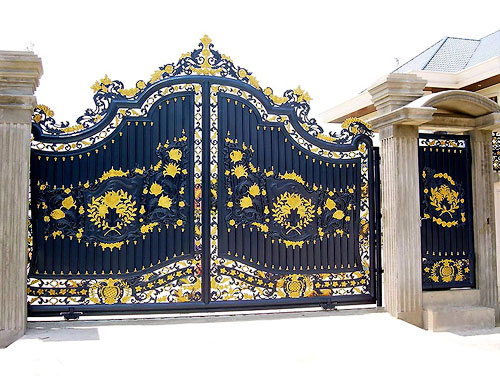 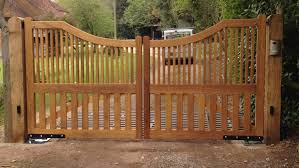 ছবিতে কি দেখতে পাচ্ছি?
ছবিতে কি দেখতে পাচ্ছি?
আমাদের আজকের পাঠ-
মৌলিক লজিক গেইট
এই পাঠ শেষে শিক্ষার্থীরা…
১. লজিক গেট কী, তা বলতে পারবে ;
২. মৌলিক গেটের প্রতীক চিহ্নিত করতে পারবে ;
৩. মৌলিক লজিক গেটের সত্যক সারণি লিখতে পারবে ।
ছবি গুলি দেখ
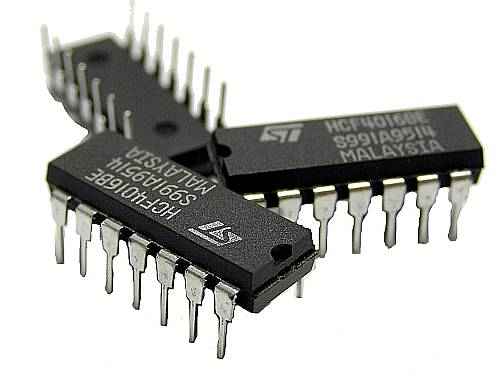 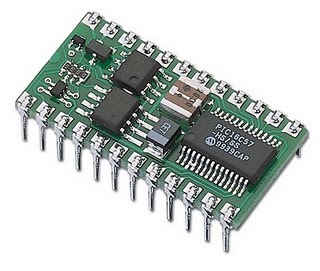 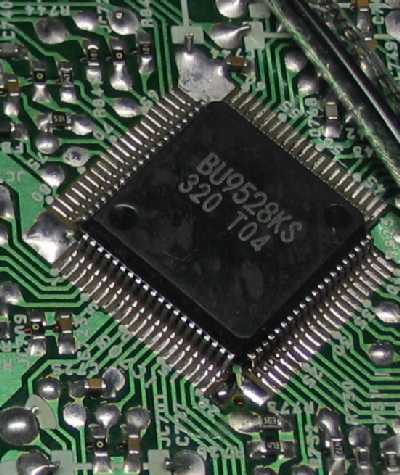 ছবিগুলোকে আইসি(IC) দেখা যাচ্ছে। আইসির মুলে রয়েছে লজিক গেট এবং লজিক গেট হচ্ছে বুলিয়ান অ্যালজেবরার ব্যবহারিক প্রয়োগ।
ছবি গুলি দেখ
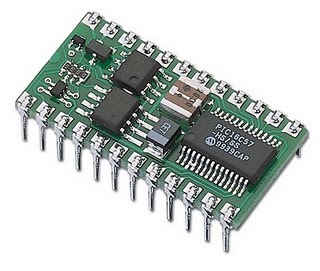 IC
লজিক গেইট কী?
বুলিয়ান অ্যালজেবরার ব্যবহারিক প্রয়োগের জন্য যে সকল ডিজিটাল ইলেকট্রনিক সার্কিট ব্যবহার করা হয় তাকে লজিক গেইট বলে। অন্যভাবে বলা যায়, যে সকল ডিজিটাল সার্কিট যুক্তি ভিত্তিক সংকেতের প্রবাহকে নিয়ন্ত্রণ করে সে সকল সার্কিটকে লজিক গেইট বলে।
A
A
Ā
A
A+B
AB
B
B
মৌলিক লজিক গেইট কাকে বলে কত প্রকার ও কি ?
ডিজিটাল ইলেকট্রনিক্সে যে সকল গেইট সব কিছুর মুলে কাজ করে তাদেরকে মৌলিক লজিক গেইট বলে। বুলিয়ান অ্যালজেবরার তিন ধরণের অপারেশনের উপর ভিত্তি করে  তিন ধরণের মৌলিক লজিক গেইট ব্যবহৃত হয়।  যথা:
OR Gate
NOT Gate
AND Gate
OR গেইট
সত্যক সারণি
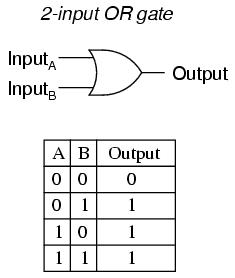 2 Input OR  Gate
OR গেইট এর সত্যক সারনী ও লজিক সার্কিট
0
0
0
0
0
1
0
1
1
0
0
1
0+0
1+0
0+1
1
1
1
1+1
1
1
0
1
1
1
1
1
0
OR গেইট এর ইলেকট্রিক সার্কিট
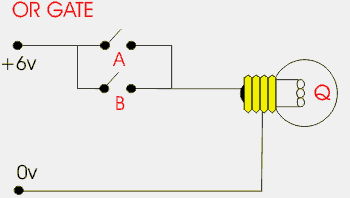 AND গেইট
সত্যক সারণি
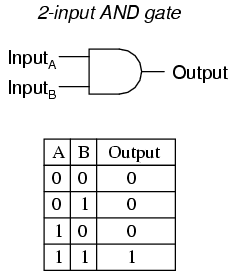 2 Input AND  Gate
AND গেইট এর সত্যক সারনী ও লজিক সার্কিট
0
0
0
0
0
1
0
0
1.0
0.1
0
1
0.0
1.1
0
0
0
1
1
1
0
1
0
1
1
1
0
1
AND গেইট এর ইলেকট্রিক সার্কিট
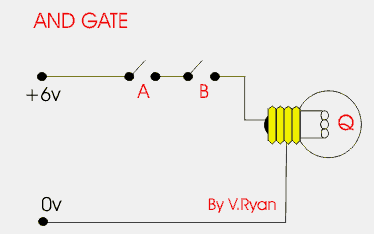 NOT গেইট
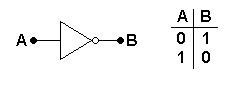 সত্যক সারণি
NOT Gate
NOT গেইট এর সত্যক সারনী ও লজিক সার্কিট
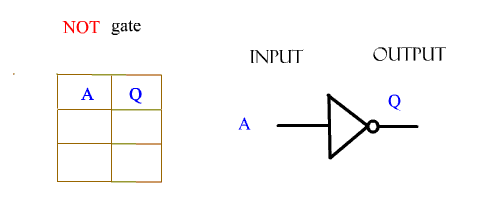 একক কাজ
১. যৌক্তক গুনের গেইট কোনটি?
খ. AND
ক.  XOR
গ. OR
ঘ. NOT
দলীয় কাজ
নিচের প্রতীকগুলো দেখে তাদের নাম ও সত্যক সারণি লেখ
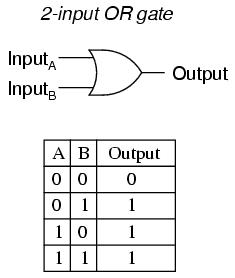 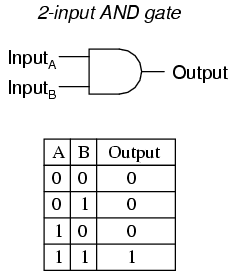 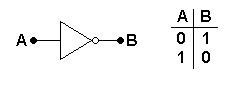 মূল্যায়ন
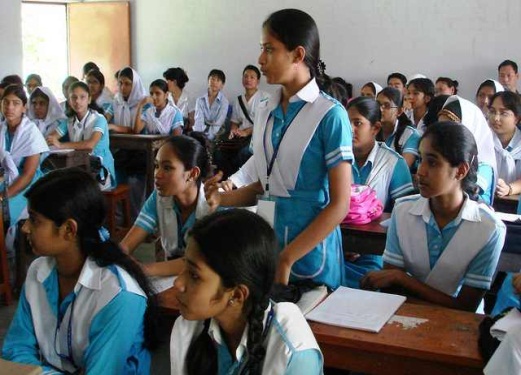 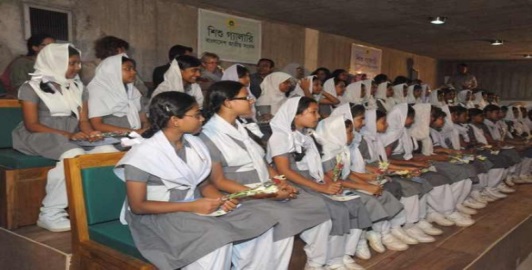 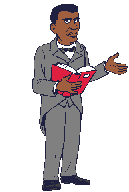 লজিক গেট কী?
মৌলিক লজিক গেট কত প্রকার ও কী কী ?
কোন গেটের সকল ইনপুট 1 জন্য আউটপুট ১ হয়?
কোন গেটের সকল ইনপুট ০ এর জন্য আউটপুট ০ হয়?
বাড়ির কাজ
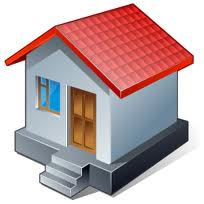 তোমার বাড়িতে যে বেড সুইচ আছে তা কোন গেট সমর্থন করে এবং কেন? চিত্রসহ লিখে আনবে।
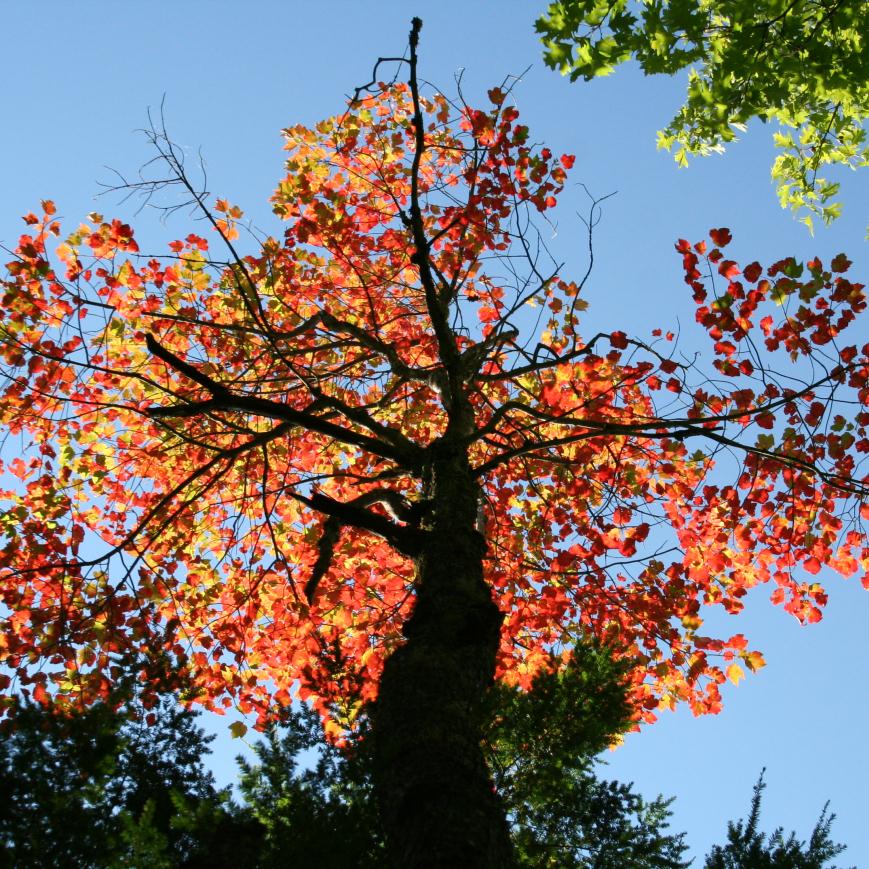 ধন্যবাদ